TÍTULO
Nome1; Nome2; Nome3
1 alunos do 1º Ano de Ensino Médio Noturno 
2Professora Orientadora 
Colégio Dom Feliciano, Gravataí – RS
RESULTADOS E DISCUSSÕES

Falar sobre o aspecto final das plantas, medições realizadas... 
Devem ser incluídas fotos de antes e depois. 

A respeito da reciclagem, devem falar sobre os índices de reciclagem de pilhas no Brasil e no mundo.
INTRODUÇÃO

Aqui deve ser abordado:
-  a importância do uso de pilha para diversos eletrodomésticos portáveis e sua composição. 
falar do impacto ambiental no meio ambiente se descartada incorretamente.
Podem incluir índices de reciclagens no mundo ou no Brasil se encontrarem. Falar brevemente sobre as alternativas de reciclagem.
MATERIAIS E MÉTODOS

Devem detalhar o que foi feito, como o plantio foi realizado, como as pilhas foram trituradas, como foram misturadas a terra....

Devem dizer que uma das metodologias do trabalho foi a completa revisão bibliográfica de alternativas atualmente conhecidas de reciclagem de pilhas.
CONCLUSÕES

Concluir se as pilhas tem ou não impacto no crescimento de plantas, citar alternativas para descontaminação de áreas contaminadas (fitorremediação), fazendo o link com a importância do investimento em empresas que possam reciclar esse material, podendo sugerir até mesmo incentivo governamental. Dêem uma olhada na legislação específica de descarte de pilhas e baterias.
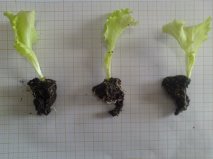 REFERÊNCIAS BIBLIOGRÁFICAS

Barbosa, A.P.; Rezende, R.S. & Silva, K.L.F. 2005. Avaliação do uso de gramíneas (Poaceae) no processo de fitorremediação aplicado ao tratamento de solos contaminados com metais pesados. In: Anais do VII Congresso de Ecologia do Brasil. Caxambu, 2005.